Catalogo de Dulces de Tiry
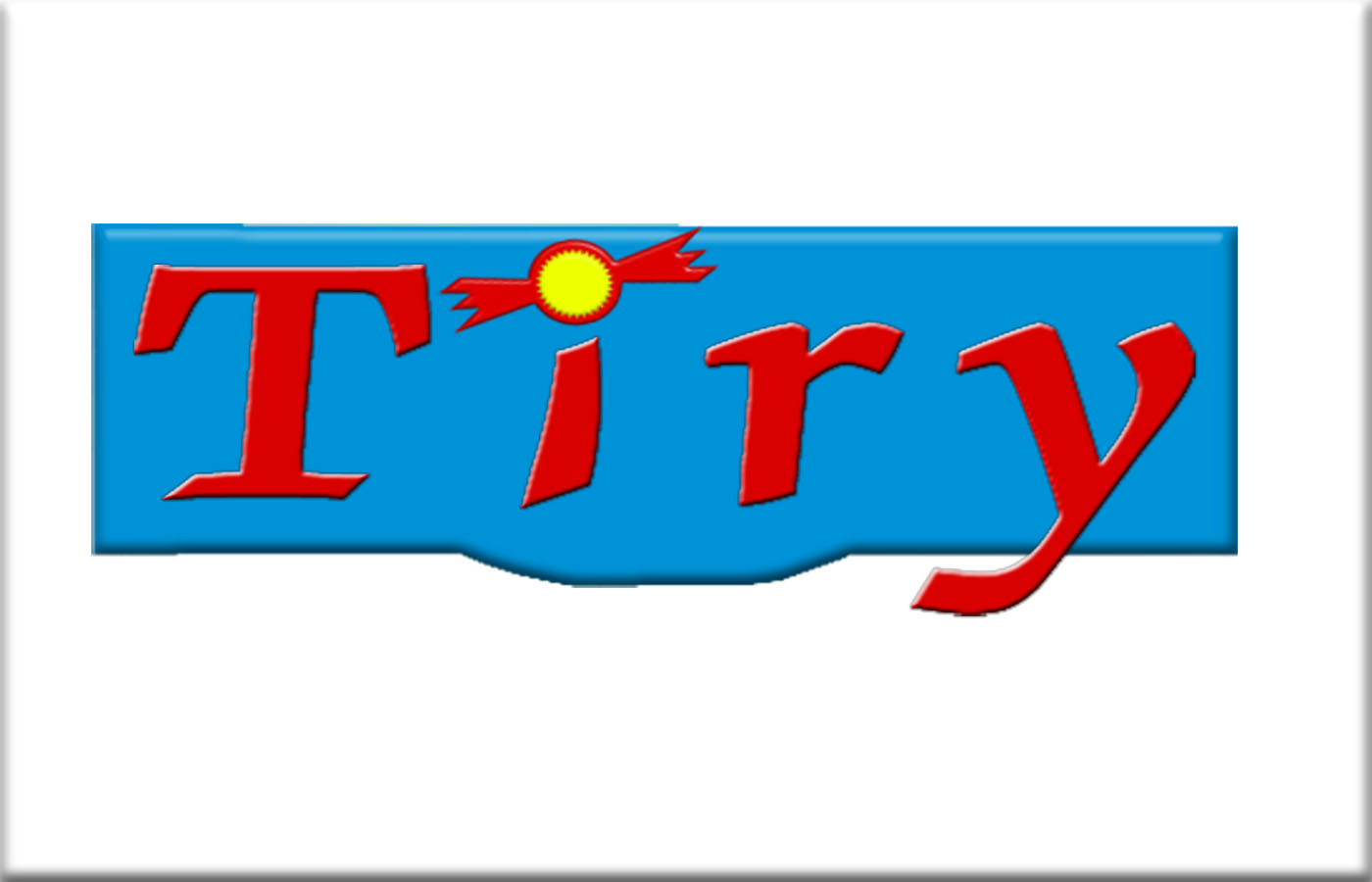 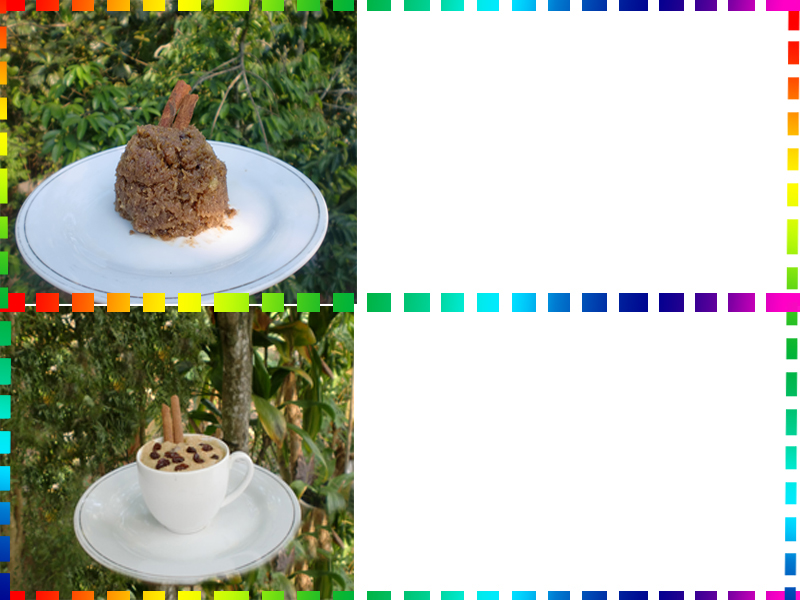 Coco TiryEspecial de tIRY coco con leche. precio: Unidad 4 Oz = 25 pesospaquete de 10 = 240 pesosCODIGO 01-20
Dulce de BatataDulce de Batata con leche precio: Unidad 4 Oz = 25 pesospaquete de 10 = 240 pesos
CODIGO 01-04
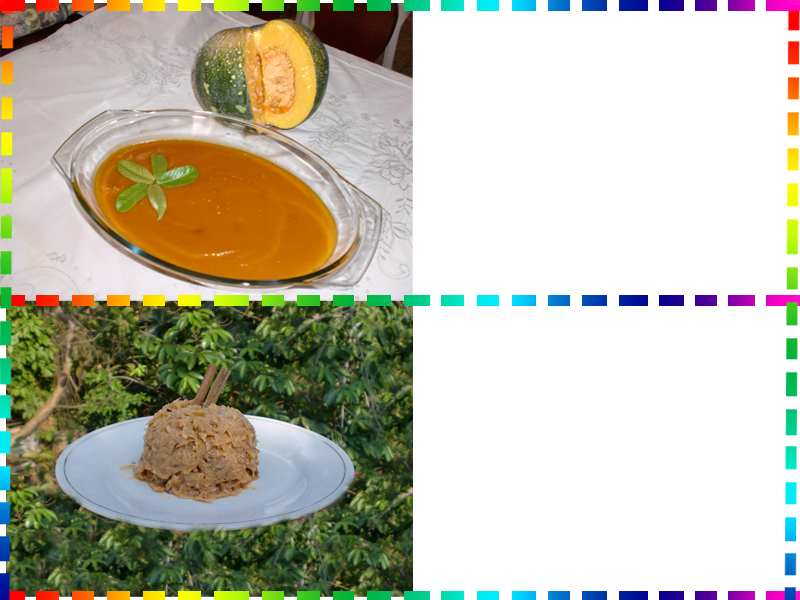 Dulce de AuyamaDulce de Auyama
 muy suave prácticamente
 se derrite en tu boca. precio: Unidad 4 Oz = 25 pesospaquete de 10 = 240 pesos
CODIGO 01-12
Coco TiernoDulce de coco guayado
 con leche, con una textura
 un poco crocante. precio: Unidad 4 Oz = 25 pesospaquete de 10 = 240 pesos
CODIGO 01-16
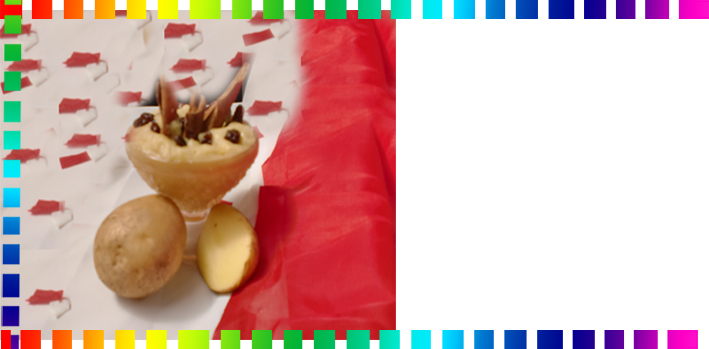 Dulce de PapaDulce de papa con leche precio: Unidad 4 Oz = 25 pesospaquete de 10 = 240 PESOSCODIGO 01-03
Endúlzate la vida con un Tiry
Contactos:Cel. 829-876-0998Cel. 829-871-9481e-mail: eje_tiry@hotmail.es